CHAPTER 6           GRAPHS
All the programs in this file are selected from
	Ellis Horowitz, Sartaj Sahni, and Susan Anderson-Freed
	“Fundamentals of Data Structures in C”,
	Computer Science Press, 1992.
Definition
A graph G consists of two sets
a finite, nonempty set of vertices V(G)
a finite, possible empty set of edges E(G)
G(V,E) represents a graph
An undirected graph is one in which the pair of vertices in a edge is unordered, (v0, v1) = (v1,v0) 
A directed graph is one in which each edge is a directed pair of vertices, <v0, v1> != <v1,v0>
tail
head
Examples for Graph
0
0
0
1
2
1
2
1
3
3
6
5
4
G1
2
G2
complete graph
incomplete graph
G3
V(G1)={0,1,2,3}               E(G1)={(0,1),(0,2),(0,3),(1,2),(1,3),(2,3)}
V(G2)={0,1,2,3,4,5,6}      E(G2)={(0,1),(0,2),(1,3),(1,4),(2,5),(2,6)}
V(G3)={0,1,2}                  E(G3)={<0,1>,<1,0>,<1,2>}
complete undirected graph: n(n-1)/2 edges
complete directed graph: n(n-1) edges
Complete Graph
A complete graph is a graph that has the maximum number of edges
for undirected graph with n vertices, the maximum number of edges is n(n-1)/2
for directed graph with n vertices, the maximum number of edges is n(n-1)
example: G1 is a complete graph
Adjacent and Incident
If (v0, v1) is an edge in an undirected graph, 
v0 and v1 are adjacent
The edge (v0, v1) is incident on vertices v0 and v1
If <v0, v1> is an edge in a directed graph
v0 is adjacent to v1, and v1 is adjacent from v0
The edge <v0, v1> is incident on v0 and v1
*Figure 6.3:Example of a graph with feedback loops and a
 multigraph (p.260)
0
0
2
1
3
1
2
multigraph:
multiple occurrences
of the same edge
self edge
(b)
(a)
Figure 6.3
Subgraph and Path
A subgraph of G is a graph G’ such that V(G’) is a subset of V(G) and E(G’) is a subset of E(G)
A path from vertex vp to vertex vq in a graph G, is a sequence of vertices, vp, vi1, vi2, ..., vin, vq, such that (vp, vi1), (vi1, vi2), ..., (vin, vq) are edges in an undirected graph
The length of a path is the number of edges on it
Figure 6.4: subgraphs of G1 and G3  (p.261)
0
1
2
0
0
3
1
2
1
2
3
0
0
0
0
1
1
1
2
2
0
1
2
3
(i)                    (ii)                       (iii)                           (iv)
                       (a) Some of the subgraph of G1
G1
0
單一
分開
1
(i)                    (ii)                       (iii)                           (iv)
                       (b) Some of the subgraph of G3
2
G3
Simple Path and Style
A simple path is a path in which all vertices, except possibly the first and the last, are distinct
A cycle is a simple path in which the first and the last vertices are the same
In an undirected graph G, two vertices, v0 and v1, are connected if there is a path in G from v0 to v1
An undirected graph is connected if, for every pair of distinct vertices vi, vj, there is a path from vi to vj
connected
0
0
1
2
1
2
3
3
6
5
4
G1
G2
tree (acyclic graph)
Connected Component
A connected component of an undirected graph is a maximal connected subgraph.
A tree is a graph that is connected and acyclic.
A directed graph is strongly connected if there is a directed path from vi to vj and also from vj to vi.
A strongly connected component is a maximal subgraph that is strongly connected.
*Figure 6.5: A graph with two connected components (p.262)
H2
H1
0
4
1
2
5
3
6
7
G4 (not connected)
connected component (maximal connected subgraph)
*Figure 6.6: Strongly connected components of G3 (p.262)
strongly connected component
(maximal strongly connected subgraph)
not strongly connected
0
2
0
1
1
2
G3
Degree
The degree of a vertex is the number of edges incident to that vertex
For directed graph, 
the in-degree of a vertex v is the number of edgesthat have v as the head
the out-degree of a vertex v is the number of edgesthat have v as the tail
if di is the degree of a vertex i in a graph G with n vertices and e edges, the number of edges is
undirected graph
degree
0
3
0
2
1
2
1
2
3
3
3
3
3
6
5
4
3
3
1
G1
1
1
G2
1
0
in:1, out: 1
directed graph
in-degree
out-degree
in: 1, out: 2
1
in: 1, out: 0
2
G3
Graph Representations
Adjacency Matrix
Adjacency Lists
Adjacency Multilists
Adjacency Matrix
Let G=(V,E) be a graph with n vertices.
The adjacency matrix of G is a two-dimensional n by n array, say adj_mat
If the edge (vi, vj) is in E(G), adj_mat[i][j]=1
If there is no such edge in E(G), adj_mat[i][j]=0
The adjacency matrix for an undirected graph is symmetric; the adjacency matrix for a digraph need not be symmetric
Examples for Adjacency Matrix
0
4
1
2
5
3
6
7
0
0
1
2
3
1
2
G2
G1
symmetric
undirected: n2/2
directed: n2
G4
Merits of Adjacency Matrix
From the adjacency matrix, to determine the connection of vertices is easy
The degree of a vertex is 
For a digraph, the row sum is the out_degree, while the column sum is the in_degree
Data Structures for Adjacency Lists
Each row in adjacency matrix is represented as an adjacency list.
#define MAX_VERTICES 50
typedef struct node *node_pointer;
typedef struct node {
    int vertex;
    struct node *link;
};
node_pointer graph[MAX_VERTICES];
int n=0; /* vertices currently in use */
0
0
4
1
2
5
3
6
7
1
2
3
0
1
2
3
1
1
2
3
2
0
1
2
3
4
5
6
7
0
2
3
0
3
0
1
3
0
3
1
2
1
2
0
5
G1
0
6
4
0
1
2
1
5
7
1
0
2
6
G4
G3
2
An undirected graph with n vertices and e edges ==> n head nodes and 2e list nodes
Interesting Operations
degree of a vertex in an undirected graph
# of nodes in adjacency list
# of edges in a graph
determined in O(n+e)
out-degree of a vertex in a directed graph
# of nodes in its adjacency list
in-degree of a vertex in a directed graph
traverse the whole data structure
0
4
1
2
5
3
6
7
Compact Representation
node[0] … node[n-1]: starting point for vertices
node[n]: n+2e+1
node[n+1] … node[n+2e]: head node of edge
4
0
5
1
6
2
7
3
Figure 6.10: Inverse adjacency list for G3
0





1       NULL
0

1

2
0       NULL
1
1       NULL
2
Determine in-degree of a vertex in a fast way.
tail       head      column link for head    row link for tail
Figure 6.11: Alternate node structure for adjacency lists (p.267)
Figure 6.12: Orthogonal representation for graph G3(p.268)
0
1
2
1    0 NULL
0    1 NULL  NULL
1    2 NULL  NULL
2            NULL
1
0
0
1
2




3       
1       
2       
0       
3       
0       
2       
1       
0
1
2
3
2   NULL
3   NULL
1   NULL
0   NULL
Figure 6.13:Alternate order adjacency list for G1 (p.268)
Order is of no significance.
headnodes    vertax link
0
1
2
3
Adjacency Multilists
marked    vertex1    vertex2      path1       path2
An edge in an undirected graph is represented by two nodes in adjacency list representation.
Adjacency Multilists
lists in which nodes may be shared among several lists.  (an edge is shared by two different paths)
Example for Adjacency Multlists
Lists: vertex 0: M1->M2->M3, vertex 1: M1->M4->M5
          vertex 2: M2->M4->M6, vertex 3: M3->M5->M6
(1,0)
edge (0,1)
edge (0,2)
edge (0,3)
edge (1,2)
edge (1,3)
edge (2,3)
N1
N2
N3
N4
N5
N6
0  1   N2  N4
0
1
2
3
(2,0)
0  2   N3  N4
(3,0)
0  3          N5
(2,1)
1  2   N5  N6
0
(3,1)
1  3          N6
1
2
(3,2)
2  3
3
six edges
marked    vertex1    vertex2      path1       path2
Adjacency Multilists
typedef struct edge *edge_pointer;
typedef struct edge {
    short int marked;
    int vertex1, vertex2;
    edge_pointer path1, path2;
};
edge_pointer graph[MAX_VERTICES];
Some Graph Operations
TraversalGiven G=(V,E) and vertex v, find all wV, such that w connects v.
Depth First Search (DFS)preorder tree traversal
Breadth First Search (BFS)level order tree traversal
Connected Components
Spanning Trees
*Figure 6.19:Graph G and its adjacency lists (p.274)
depth first search: v0, v1, v3, v7, v4, v5, v2, v6
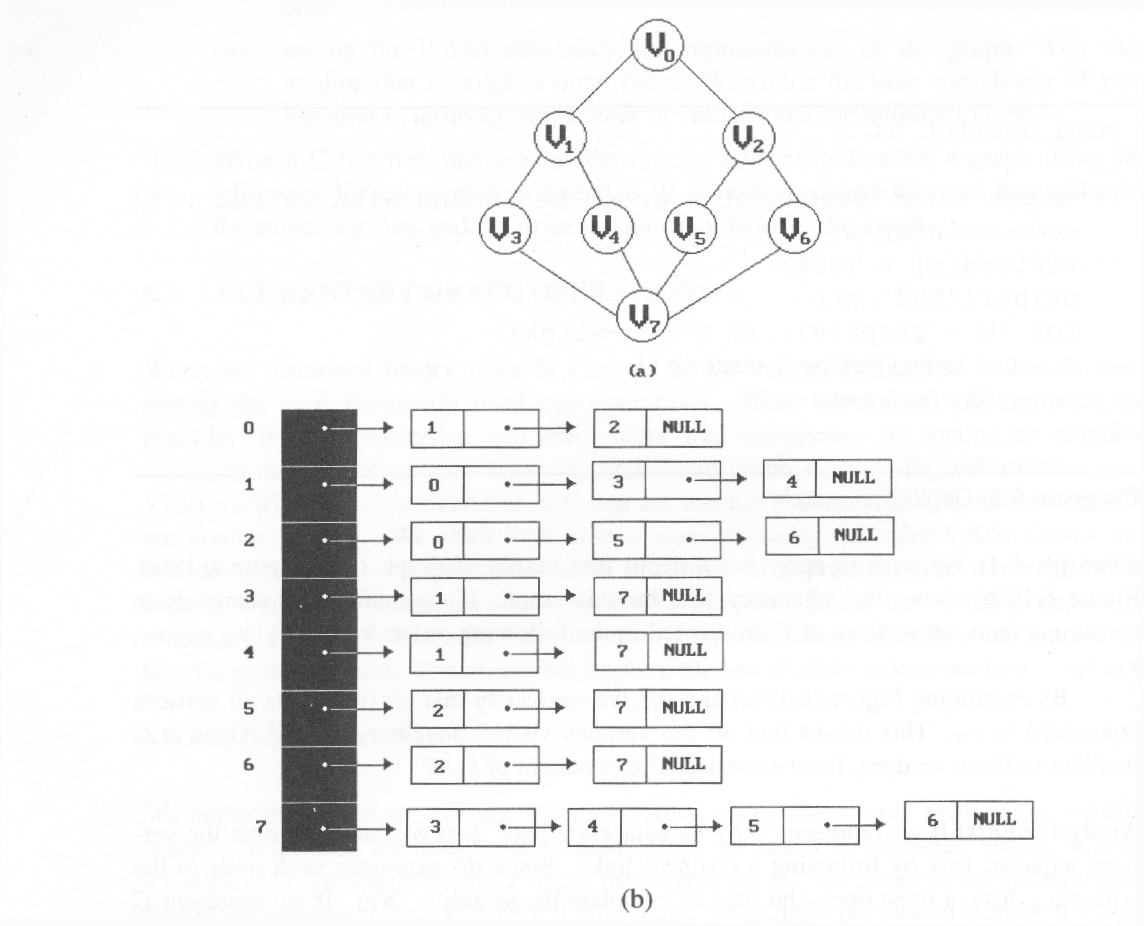 breadth first search: v0, v1, v2, v3, v4, v5, v6, v7
Depth First Search
#define FALSE 0
#define TRUE 1
short int visited[MAX_VERTICES];
void dfs(int v)
{
  node_pointer w;
  visited[v]= TRUE;
  printf(“%5d”, v);
  for (w=graph[v]; w; w=w->link)
    if (!visited[w->vertex]) 
      dfs(w->vertex);
}
Data structure
adjacency list: O(e)
adjacency matrix: O(n2)
Breadth First Search
typedef struct queue *queue_pointer;
typedef struct queue {
    int vertex;
    queue_pointer link;
};
void addq(queue_pointer *,         queue_pointer *, int);
int deleteq(queue_pointer *);
Breadth First Search (Continued)
void bfs(int v)
{
  node_pointer w;
  queue_pointer front, rear;
  front = rear = NULL;
  printf(“%5d”, v);
  visited[v] = TRUE;
  addq(&front, &rear, v);
adjacency list: O(e)
adjacency matrix: O(n2)
while (front) {
    v= deleteq(&front);
    for (w=graph[v]; w; w=w->link)
      if (!visited[w->vertex]) {
        printf(“%5d”, w->vertex);
        addq(&front, &rear, w->vertex);
        visited[w->vertex] = TRUE;
      }
  }
}
Connected Components
void connected(void)
{
    for (i=0; i<n; i++) {
        if (!visited[i]) {
            dfs(i);
            printf(“\n”);
        }
    }
}
adjacency list: O(n+e)
adjacency matrix: O(n2)
Spanning Trees
When graph G is connected, a depth first or breadth first search starting at any vertex will visit all vertices in G
A spanning tree is any tree that consists solely of edges in G and that includes all the vertices
E(G): T (tree edges) + N (nontree edges)where 	T: set of edges used during search		N: set of remaining edges
Examples of Spanning Tree
0
0
0
0
1
2
1
2
1
2
1
2
3
3
3
3
Possible spanning trees
G1
Spanning Trees
Either dfs or bfs can be used to create a spanning tree
When dfs is used, the resulting spanning tree is known as a depth first spanning tree
When bfs is used, the resulting spanning tree is known as a breadth first spanning tree
While adding a nontree edge into any spanning tree, this will create a cycle
DFS VS BFS Spanning Tree
0
0
0
1
2
1
2
1
2
3
6
5
4
3
6
5
3
6
5
4
4
7
7
7
nontree edge
cycle
DFS Spanning
BFS Spanning
A spanning tree is a minimal subgraph, G’, of G
such that V(G’)=V(G) and G’ is connected.

Any connected graph with n vertices must have at least n-1 edges.

A biconnected graph is a connected graph that has
no articulation points.
0
1
2
biconnected graph
3
6
5
4
7
8        9
0
7
1
2
connected graph
5
3
6
4
one connected graph
two connected components
8        9
8        9
0
0
7
7
1
1
2
2
5
3
5
3
6
4
6
4
biconnected component: a maximal connected subgraph H(no subgraph that is both biconnected and properly contains H)
8
9
0
8        9
0
7
7
1
7
1
7
1
2
2
5
3
5
3
5
3
6
4
6
4
biconnected components
Find biconnected component of a connected undirected graph
by depth first spanning tree
nontree
edge
(back edge)
0
3
9   8        9   8
4    0
1                    5
nontree
edge
(back edge)
4
5
7  7
1
3
6

7
6
2
0      5
 3      5
2



4
3
2    2
7
1
dfn
depth
first
number
8          9
4                  6
1                  6
9
8
0
Why is cross edge impossible?
(a) depth first spanning tree                             (b)
If u is an ancestor of v then dfn(u) < dfn(v).
*Figure 6.24: dfn and low values for dfs spanning tree with root =3(p.281)
0
3
*The root of a depth first spanning
tree is an articulation point iff
it has at least two children.
1                    5
4
5
6

7
6
*Any other vertex u is an articulation
point iff it has at least one child w
such that we cannot reach an ancestor
of u using a path that consists of

(1) only w (2) descendants of w (3)
single back edge.
2
2



4
3
7
1
8          9
9
8
0
low(u)=min{dfn(u),
min{low(w)|w is a child of u},
min{dfn(w)|(u,w) is a back edge}

u: articulation point
low(child)  dfn(u)
3
1                    5
4
5
6

7
6
2
2



4
3
7
1
8          9
9
8
0
*Program 6.5: Initializaiton of dfn and low (p.282)
void init(void) {   int i;   for (i = 0; i < n; i++) {        visited[i] = FALSE;        dfn[i] = low[i] = -1;        }        num = 0;  }
*Program 6.4: Determining dfn and low (p.282)
void dfnlow(int u, int v){/* compute dfn and low while performing a dfs search    beginning at vertex u, v is the parent of u (if any) */        node_pointer ptr;        int w;        dfn[u] = low[u] = num++;        for (ptr = graph[u]; ptr; ptr = ptr ->link) {              w = ptr ->vertex;              if (dfn[w] < 0) { /*w is an unvisited vertex */                 dfnlow(w, u);                 low[u] = MIN2(low[u], low[w]);              }           else if (w != v)                low[u] =MIN2(low[u], dfn[w] );    }}
Initial call: dfn(x,-1)
low[u]=min{dfn(u), …}
v

u

w
v

u
low[u]=min{…, min{low(w)|w is a child of u}, …}
dfn[w]0 非第一次，表示藉back edge
X
O
low[u]=min{…,…,min{dfn(w)|(u,w) is a back edge}
*Program 6.6: Biconnected components of a graph (p.283)
void bicon(int u, int v){/* compute dfn and low, and output the edges of G by their    biconnected  components , v is the parent ( if any) of the u   (if any)  in the resulting spanning tree. It is assumed that all   entries  of dfn[ ] have been initialized to -1, num has been   initialized to 0,  and the stack has been set to empty */     node_pointer ptr;     int w, x, y;     dfn[u] = low[u] = num ++;     for (ptr = graph[u]; ptr; ptr = ptr->link) {        w = ptr ->vertex;        if ( v != w && dfn[w] < dfn[u] )            add(&top, u, w);        /* add edge to stack */
low[u]=min{dfn(u), …}
(1) dfn[w]=-1 第一次
(2) dfn[w]!=-1非第一次，藉back
                                                edge
if(dfn[w] < 0) {/* w has not been visited */            bicon(w, u);            low[u] = MIN2(low[u], low[w]);            if (low[w] >= dfn[u] ){ articulation point                printf(“New biconnected component: “);                do { /* delete edge from stack */                     delete(&top, &x, &y);                     printf(“ <%d, %d>” , x, y);                 }  while (!(( x = = u) && (y = = w)));                 printf(“\n”);              }           }          else if (w != v)  low[u] = MIN2(low[u], dfn[w]);       }    }
low[u]=min{…, min{low(w)|w is a child of u}, …}
low[u]=min{…, …, min{dfn(w)|(u,w) is a back edge}}
Minimum Cost Spanning Tree
The cost of a spanning tree of a weighted undirected graph is the sum of the costs of the edges in the spanning tree
A minimum cost spanning tree is a spanning tree of least cost
Three different algorithms can be used
Kruskal
Prim
Sollin
Select n-1 edges from a weighted graph
of n vertices with minimum cost.
Greedy Strategy
An optimal solution is constructed in stages
At each stage, the best decision is made at thistime
Since this decision cannot be changed later, we make sure that the decision will result in a feasible solution
Typically, the selection of an item at each stage is based on a least cost or a highest profit criterion
Kruskal’s Idea
Build a minimum cost spanning tree T by adding edges to T one at a time
Select the edges for inclusion in T in nondecreasing order of the cost
An edge is added to T if it does not form a cycle
Since G is connected and has n > 0 vertices, exactly n-1 edges will be selected
Examples for Kruskal’s Algorithm
0
0
1
1
6
6
2
2
5
5
4
4
3
3
10
0       5

2       3

1       6

1       2

3       6

3       4

4       6

4       5

0       1
12
14
0
28
10
16
1
10
16
14
18
6
2
5
24
25
22
18
12
4
22
3
24
25
6/9
28
0       5

2       3

1       6

1       2

3       6

3       4

4       6

4       5

0       1
10
0
0
0
1
1
1
6
2
5
6
2
5
6
2
5
4
4
4
3
3
3
12
14
16
10
10
10
18
14
16
14
22
12
12
12
24
25
28
3       6
+
cycle
0       5

2       3

1       6

1       2

3       6

3       4

4       6

4       5

0       1
10
0
0
1
1
6
2
5
6
2
5
4
4
3
3
12
14
16
10
10
14
16
18
14
16
22
25
12
12
24
22
22
4       6
+
25
cycle
cost = 10 +25+22+12+16+14
28
Kruskal’s Algorithm
目標：取出n-1條edges
T= {};
while (T contains less than n-1 edges      && E is not empty) {
choose a least cost edge (v,w) from E;
delete (v,w) from E;
if ((v,w) does not create a cycle in T)
    add (v,w) to T
 else discard (v,w);
}
if (T contains fewer than n-1 edges)
  printf(“No spanning tree\n”);
min heap construction time O(e)
choose and delete O(log e)
find find & union O(log e)
{0,5}, {1,2,3,6}, {4} + edge(3,6) X + edge(3,4) --> {0,5},{1,2,3,4,6}
O(e log e)
Prim’s Algorithm
(tree all the time vs. forest)
T={};
TV={0};
while (T contains fewer than n-1 edges)
{
  let (u,v) be a least cost edge such
    that       and
  if (there is no such edge ) break;
  add v to TV;
  add (u,v) to T;
}
if (T contains fewer than n-1 edges)
  printf(“No spanning tree\n”);
Examples for Prim’s Algorithm
0
0
1
1
6
6
2
2
5
5
4
4
3
3
0
28
1
10
16
14
6
2
5
24
25
18
12
0
4
22
3
1
10
10
10
6
2
5
25
25
4
22
3
0
0
0
0
1
1
1
6
6
2
2
6
5
5
2
5
4
4
4
3
3
3
28
1
10
16
14
6
2
5
24
25
18
12
4
22
3
10
10
10
16
16
14
25
25
25
12
12
12
22
22
22
Sollin’s Algorithm
0
0
0
1
1
1
6
6
2
2
5
5
6
2
5
4
4
4
3
3
3
0
28
1
10
16
14
6
2
5
24
25
18
12
4
22
3
{0,5}
28
25
10
0    1
5    4
10
16
14
14
{1,6}
28
16
1
0
1    2
12
12
24
18
6     4
6     3
22
22
Single Source All Destinations
45
50                      10
V0
V1
V4
20      10      15          20       35        30
15                       3
V2
V3
V5
(a)
Determine the shortest paths from v0 to all the remaining vertices.
*Figure 6.29: Graph and shortest paths from v0 (p.293)
path        length
1) v0 v2             10
2) v0 v2 v3        25
3) v0 v2 v3 v1   45
4) v0 v4             45


             (b)
Example for the Shortest Path
Boston
4
1500
Chicago
San
Francisco
Denver
250
1200
3
800
1000
2
1
New
York
5
300
1000
1400
New Orleans
900
1700
0
7
1000
6
Los Angeles
Miami
0	1	2	3	4	5	6	7
0	0
1	300	0
2	1000	800	0
3			1200	0
4				1500	0	250
5				1000		0	900	1400
6							0	1000
7	1700							0
Cost adjacency matrix
(a)
(b)
(c)
4
4
1500
4
1500
250
3
3
5
250
250
1000
5
5
900
6
4到6由改成1250
選5
4到3由1500改成1250
4
4
4
(f)
(d)
(e)
3
250
250
250
1000
5
5
5
7
1400
7
7
1400
1400
900
900
1000
6
6
選6
4到7由改成1650
4-5-6-7比4-5-7長
(g)
(h)
4
4
3
1200
3
2
250
250
1000
1000
5
5
7
1400
7
1400
900
900
6
6
選3
4到2由改成2450
4
(i)
4
(j)
1200
3
2
250
250
0
1000
5
5
7
1400
7
1400
900
6
4到0由改成3350
選7
Example for the Shortest Path(Continued)
(d)
(c)
(b)
(a)
(f)
(e)
(h)
(g)
(j)
(i)
Data Structure for SSAD
#define MAX_VERTICES 6
int cost[][MAX_VERTICES]=
    {{   0,   50,   10, 1000,   45, 1000},
     {1000,    0,   15, 1000,   10, 1000},
     {  20, 1000,    0,   15, 1000, 1000},
     {1000,   20, 1000,    0,   35, 1000},
     {1000, 1000,   30, 1000,    0, 1000},
     {1000, 1000, 1000,    3, 1000,    0}};
int distance[MAX_VERTICES];
short int found{MAX_VERTICES];
int n = MAX_VERTICES;
adjacency matrix
Single Source All Destinations
void shortestpath(int v, int cost[][MAX_ERXTICES], int distance[], int n, short int found[])
{
  int i, u, w;
  for (i=0; i<n; i++) {
    found[i] = FALSE;
    distance[i] = cost[v][i];
  }
  found[v] = TRUE;
  distance[v] = 0;
O(n)
for (i=0; i<n-2; i++) {determine n-1 paths from v
    u = choose(distance, n, found);
    found[u] = TRUE;
    for (w=0; w<n; w++) 
      if (!found[w])
        if (distance[u]+cost[u][w]<distance[w])
          distance[w] = distance[u]+cost[u][w];
  }
}
與u相連的端點w
O(n2)
All Pairs Shortest Paths
Find the shortest paths between all pairs of vertices.
Solution 1
Apply shortest path n times with each vertex as source.		O(n3)
Solution 2
Represent the graph G by its cost adjacency matrix with cost[i][j]
If the edge <i,j> is not in G, the cost[i][j] is set to some sufficiently large number
A[i][j] is the cost of the shortest path form i to j, using only those intermediate vertices with an index <= k
All Pairs Shortest Paths (Continued)
n-1
The cost of the shortest path from i to j is A  [i][j], as no vertex in G has an index greater than n-1
A [i][j]=cost[i][j]
Calculate the A, A, A, ..., A   from A  iteratively
A [i][j]=min{A  [i][j], A  [i][k]+A  [k][j]}, k>=0
-1
-1
1
0
2
n-1
k
k-1
k-1
k-1
-2
0
1
2
1
1
Graph with negative cycle
(a) Directed graph                                 (b) A-1
The length of the shortest path from vertex 0 to vertex 2 is -.
0, 1, 0, 1,0, 1, …, 0, 1, 2
Algorithm for All Pairs Shortest Paths
void allcosts(int cost[][MAX_VERTICES], 
         int distance[][MAX_VERTICES], int n)
{
  int i, j, k;
  for (i=0; i<n; i++)
    for (j=0; j<n; j++)        distance[i][j] = cost[i][j];
  for (k=0; k<n; k++) 
    for (i=0; i<n; i++)
      for (j=0; j<n; j++)
        if (distance[i][k]+distance[k][j]          < distance[i][j])
           distance[i][j]=              distance[i][k]+distance[k][j];
}
6

4
V0
V1
3  11          2
V2
* Figure 6.33: Directed graph and its cost matrix (p.299)
(a)Digraph G          (b)Cost adjacency matrix for G
6

4
V0
V1
3  11          2
V2
A0
A-1
A-1
0            0

6            4

3           11
v0
A1
A2
A0
A1
4            6

0            0

7           2
6            3

2            7

0           0
v2
v1
0
1
3
2
4
0
1
2
3
4
Transitive Closure
Goal: given a graph with unweighted edges, determine if there is a pathfrom i to j for all i and j.
(1) Require positive path (> 0) lengths.
(2) Require nonnegative path (0) lengths.
transitive closure matrix
reflexive transitive closure matrix
0
1
2
3
4
(a) Digraph G                              (b) Adjacency matrix A for G
0
1
2
3
4
cycle
reflexive
(c) transitive closure matrix A+            (d) reflexive transitive closure matrix A*
There is a path of length 0
There is a path of length > 0
Activity on Vertex (AOV) Network
definitionA directed graph in which the vertices represent tasks or activities and the edges represent precedence relations between tasks.
predecessor (successor)vertex i is a predecessor of vertex j iff there is a directed path from i to j.  j is a successor of i.
partial ordera precedence relation which is both transitive (i, j, k, ij & jk => ik ) and irreflexive (x xx).
acylic grapha directed graph with no directed cycles
*Figure 6.38: An AOV network (p.305)
Topological order:
linear ordering of vertices
of a graph
i, j if i is a predecessor of
j, then i precedes j in the
linear ordering

C1, C2, C4, C5, C3, C6, C8,
C7, C10, C13, C12, C14, C15, 
C11, C9

C4, C5, C2, C1, C6, C3, C8,
C15, C7, C9, C10, C11, C13,
C12, C14
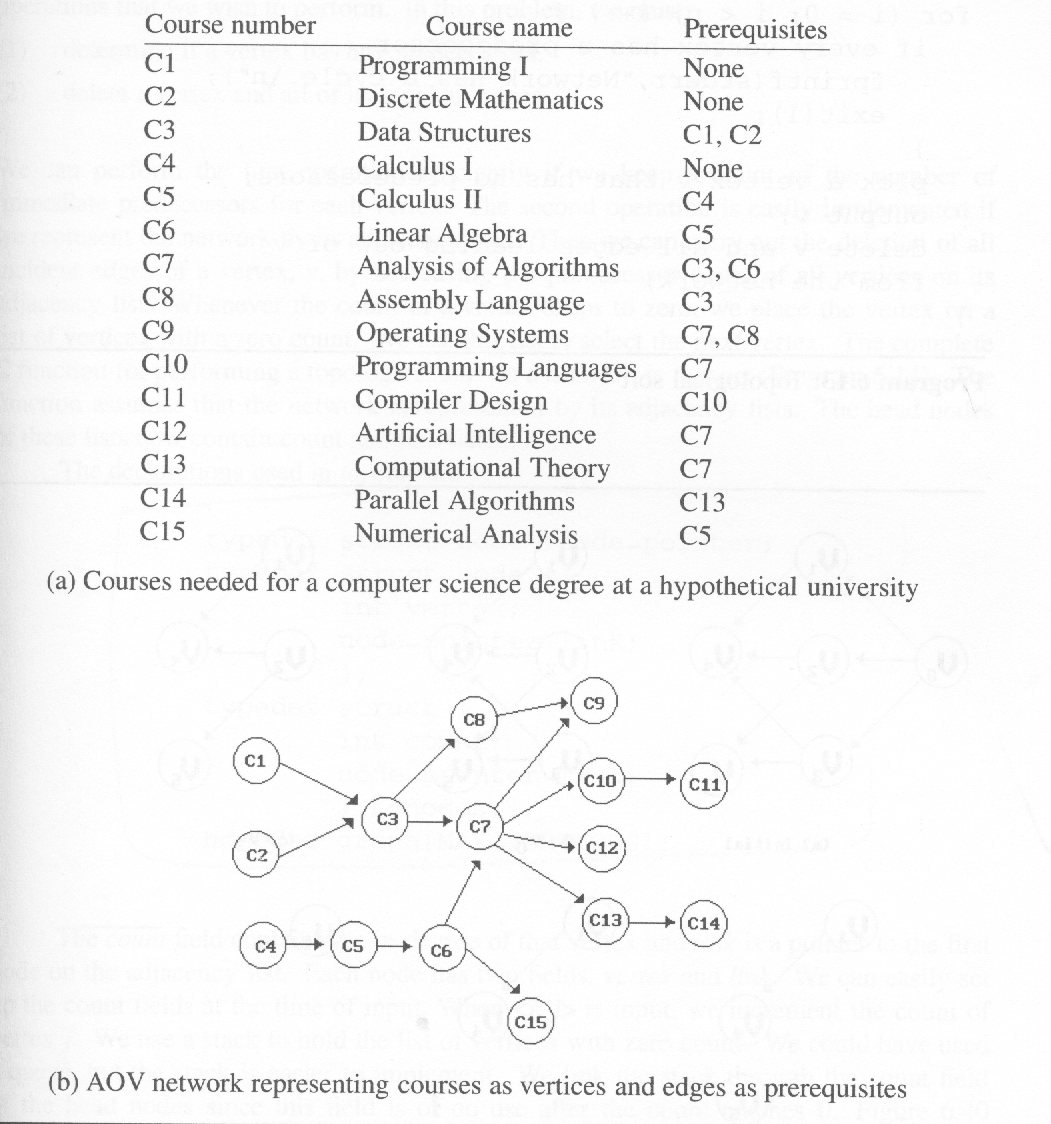 *Program 6.13: Topological sort (p.306)
for (i = 0; i <n; i++) {      if every vertex has a predecessor {          fprintf(stderr, “Network has a cycle. \n “ );          exit(1);       }       pick a vertex v that has no predecessors;       output v;       delete v and all edges leading out of v       from the network;}
*Figure 6.39:Simulation of Program 6.13 on an AOV network (p.306)
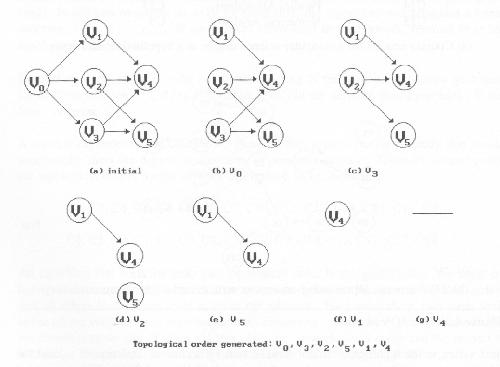 select v2
delete v2->v4, v2->v5
v1, v2, v3 no predecessor
select v3
delete v3->v4, v3->v5
v0 no predecessor
delete v0->v1, v0->v2, v0->v3
select v1
delete v1->v4
select v5
Issues in Data Structure Consideration
Decide whether a vertex has any predecessors.
Each vertex has a count.
Decide a vertex together with all its incident edges.
Adjacency list
V0


  V1


  V2
0       
1       
2       
4       
5       
3    NULL
1       
4    NULL
1       
5    NULL
1       
4    NULL
3    NULL
2    NULL
*Figure 6.40:Adjacency list representation of Figure 6.30(a)(p.309)
headnodes
node
count
link
vertex
link
V3

 V4


  V5
v1
v4
v2
v0
v3
v5
*(p.307)
typedef struct node *node_pointer;typedef struct node {             int vertex;             node_pointer link;             };typedef struct {             int count;             node_pointer link;             } hdnodes;hdnodes graph[MAX_VERTICES];
*Program 6.14: Topological sort (p.308)
void topsort (hdnodes graph [] , int n){  int i, j, k, top;  node_pointer ptr;  /* create a stack of vertices with no predecessors */ top = -1; for (i = 0; i < n; i++)     if (!graph[i].count) {no predecessors, stack is linked through        graph[i].count = top;                        count field        top = i; }for (i = 0; i < n; i++)   if (top == -1) {      fprintf(stderr, “\n Network has a cycle. Sort terminated. \n”);      exit(1);}
O(n)
Continued
}      else {           j = top; /* unstack a vertex */           top = graph[top].count;           printf(“v%d, “, j);           for (ptr = graph [j]. link; ptr ;ptr = ptr ->link ){           /* decrease the count of the successor vertices of j */               k = ptr ->vertex;               graph[k].count --;               if (!graph[k].count) {               /* add vertex k to the stack*/                    graph[k].count = top;                   top = k;               }          }     }                 }
O(e)
O(e+n)
Activity on Edge (AOE) Networks
directed edge
tasks or activities to be performed
vertex
events which signal the completion of certain activities
number
time required to perform the activity
*Figure 6.41:An AOE network(p.310)
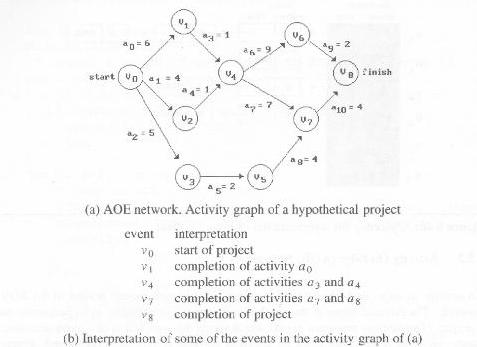 concurrent
Application of AOE Network
Evaluate performance
minimum amount of time
activity whose duration time should be shortened
…
Critical path
a path that has the longest length
minimum time required to complete the project
v0, v1, v4, v7, v8 or v0, v1, v4, v6, v8 (18)
other factors
Earliest time that vi can occur
the length of the longest path from v0 to vi
the earliest start time for all activities leaving vi
early(6) = early(7) = 7
Latest time of activity
the latest time the activity may start without increasing the project duration
late(5)=8, late(7)=7
Critical activity
an activity for which early(i)=late(i)
early(7)=late(7)
late(i)-early(i)
measure of how critical an activity is
late(5)-early(5)=8-5=3
earliest, early, latest, late
16
6
v6
16
v1
6
a9=2
0
a3=1
7
a0=6
16
6
7
18
a6=9
0
6
10
0
7
v8
v4
v0
0
14
a1=4
4
7
7
18
14
0
4
a4=1
a7=7
a10=4
2
v7
6
v2
14
0
14
6
a2=5
7
3
a8=4
7
5
14
5
v5
v3
a5=2
10
8
8
Determine Critical Paths
Delete all noncritical activities
Generate all the paths from the start to finish vertex.
Calculation of Earliest Times
earliest[j]
the earliest event occurrence time
latest[j]
the latest event occurrence time
earliest[0]=0
earliest[j]=max{earliest[i]+duration of <i,j>}
i p(j)
ai
vk
vl
early(i)=earliest(k)
late(i)=latest(l)-duration of ai
vi1
vi2
vj
forward stage
.
.
.
vin
if (earliest[k] < earliest[j]+ptr->duration)
    earliest[k]=earliest[j]+ptr->duration
*Figure 6.42:Computing earliest from topological sort (p.313)
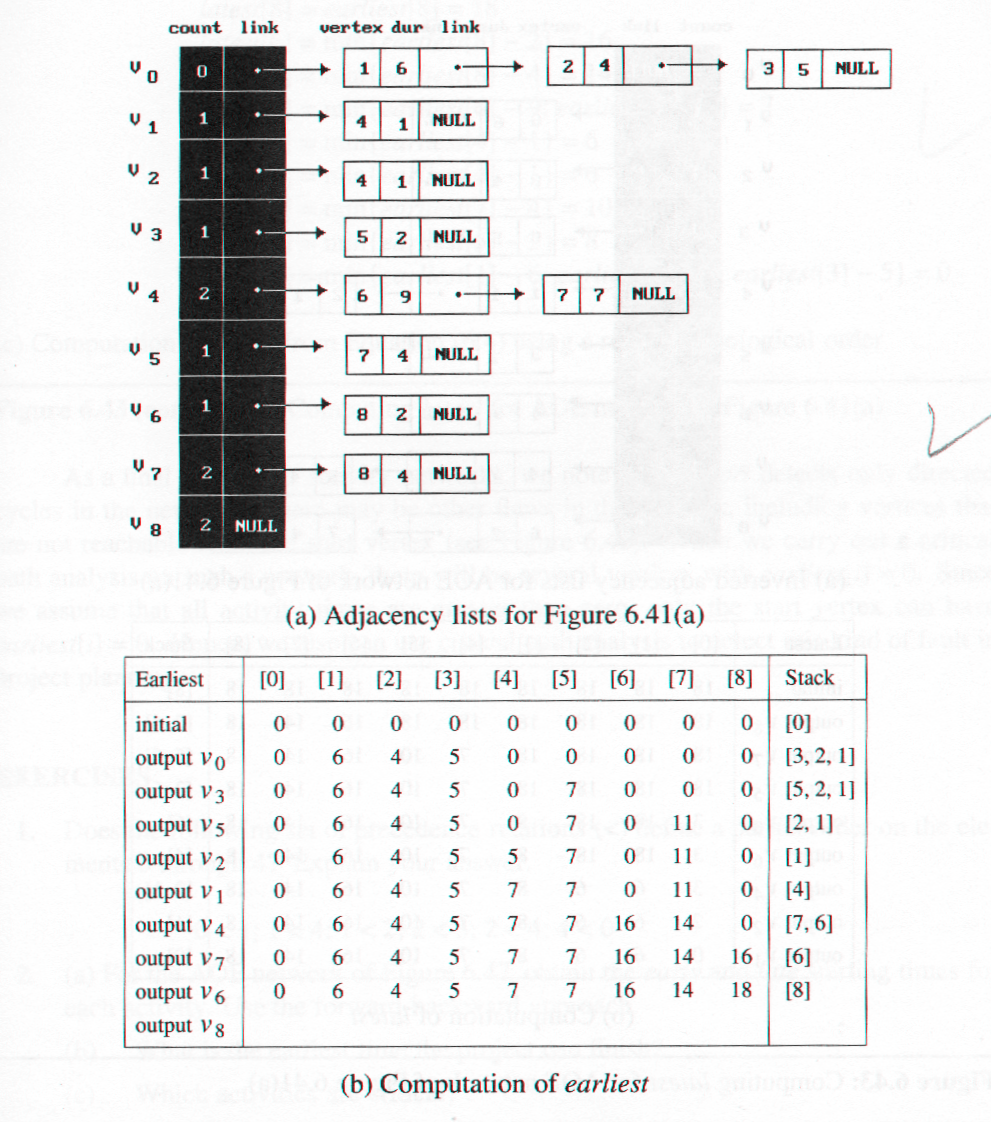 v6
v1
v0
v4
v8
v2
v7
v3
v5
Calculation of Latest Times
latest[j]
the latest event occurrence time
latest[n-1]=earliest[n-1]
latest[j]=min{latest[i]-duration of <j,i>}
i s(j)
vi1
vi2
backward stage
vj
.
.
.
vin
if (latest[k] > latest[j]-ptr->duration)
    latest[k]=latest[j]-ptr->duration
*Figure 6.43: Computing latest for AOE network of Figure 6.41(a)(p.314)
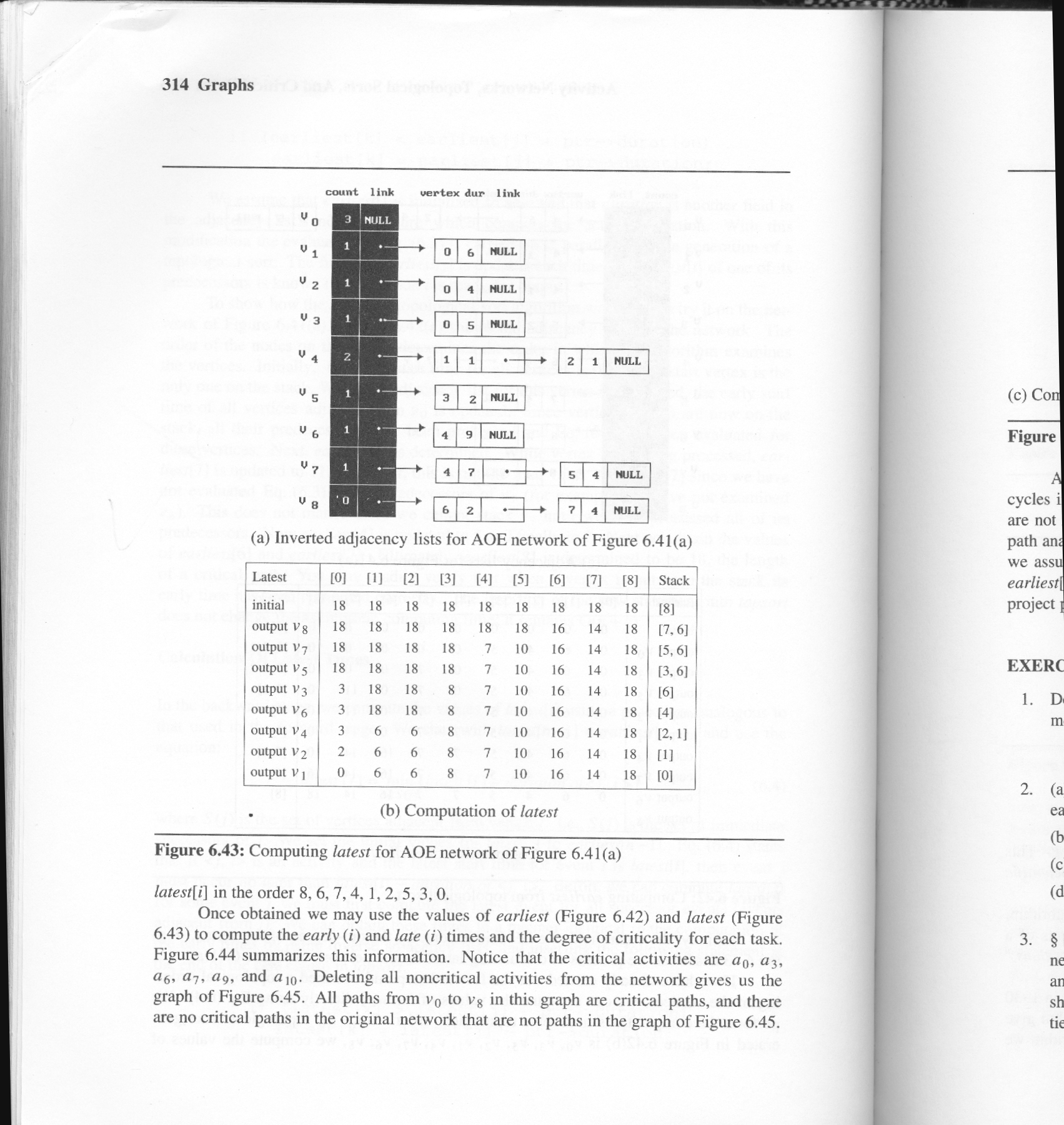 *Figure 6.43(continued):Computing latest of AOE network of Figure 6.41(a)(p.315)
latest[8]=earliest[8]=18        latest[6]=min{earliest[8] - 2}=16        latest[7]=min{earliest[8] - 4}=14        latest[4]=min{earliest[6] - 9;earliest[7] -7}= 7        latest[1]=min{earliest[4] - 1}=6        latest[2]=min{earliest[4] - 1}=6        latest[5]=min{earliest[7] - 4}=10        latest[3]=min{earliest[5] - 2}=8        latest[0]=min{earliest[1] - 6;earliest[2]- 4; earliest[3] -5}=0(c)Computation of latest from Equation (6.4) using a reverse topological order
*Figure 6.44:Early, late and critical values(p.316)
*Figure 6.45:Graph with noncritical activities deleted (p.316)
V6
V1
a9
a3
a6
a0
V8
V4
V0
a10
a7
V7
*Figure 6.46: AOE network with unreachable activities (p.317)
V3
V4
V1
V5
V0
V2
a4
a5
a6
earliest[i]=0
a2
a0
a3
a1
a12=4
a0=5
a7=4
a10=5
a13=2
a2=3
a6=4
a3=6
V8
V5
V9
V1
V6
V3
a5=3
V0
a8=1
a11=2
a1=6
V2
V7
V4
a9=4
a4=3
*Figure 6.47: an AOE network(p.317)
finish
start
Insertion sort
Void insert ( element e, element a[ ], int i)
{
A[ 0 ] = e;
While( e.key < a[ i ].key)
{
A[ i+1 ]= a[ i ];
i--;
}
A[ i+1 ] = e;
}
Void insertionsort ( element a[ ], int n)
{
Int j;
For (j = 2;  j<=n; j++ )
Element temp = a [ j ];
Insert ( temp, a, j-1);
}
Radix sort
Radix sort is the method that many people use when alphabetizing a large list of names
The list of names is first sorted according to the first letter of each name
That is names are arranged in 26 classes, where the first class consists of those names that start with A, the second class consists of those names that start with B and so on
During the second pass, each class is alphabetized according to the second letter of the name and so on
In the first pass the units digits are sorted. 
In the second pass the tens digits are sorted
In the third pass the hundreds digits are sorted
Example
Consider the following sequence
348, 143, 361, 423, 538, 128, 321, 543, 366
Hashing
The time required to search for an key in other searching techniques depends on the number of elements in the collection
Hashing or hash addressing is independent of the number n
Terminology
Hashing will be oriented towards file management
We assume that there is a file F on n records with s set K of keys which uniquely determine the records in F
F is maintained in memory by a table T of m memory locations and L is the set of memory addresses of the locations in T
The general idea is to use the key to determine the address of a record, but care must be taken so that a great deal of space is not wasted
This takes a form of a function H from the set K of keys into the set L of memory addresses.
Such a function H: KL is called a hash function or hashing function
Hash function may not yield distinct values : it is possible that two different keys k1 and k2 will yield the same hash address. This situation is called collision and some method must be used to resolve it
Hash function
Collision resolutions
Hash functions
Two principle criteria used in  selecting a hash function H: KL are:
The function H should be very easy and quick to compute
The function H should as far as possible, uniformly distribute the hash addresses throughout the set L so that there are minimum number of collisions
Static hashing
Division
Mid-Square
Folding
Digit Analysis
Converting keys into integers
Unsigned int stringToInt (char *key)
{
Int number=0;
While(*key)
Number += *key++;
Return number;
}
Simple additive approach
Unsigned int StingToInt ( char *key)
{
Int number = 0;
While ( *key)
{
Number += *key++;
If(*key) number +=((int) *key++) <<8;
}
Retunr number;
}
Overflow handling
Open addressing 
Chaining
Four open addressing methods
Linear probing or linear open addressing
Quadratic probing
Rehashing 
Random probing